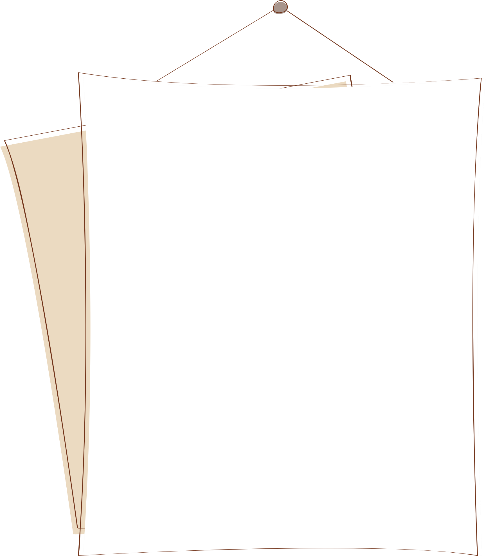 Thứ … ngày… tháng ….năm
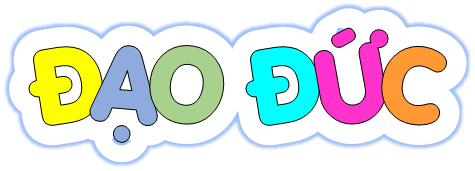 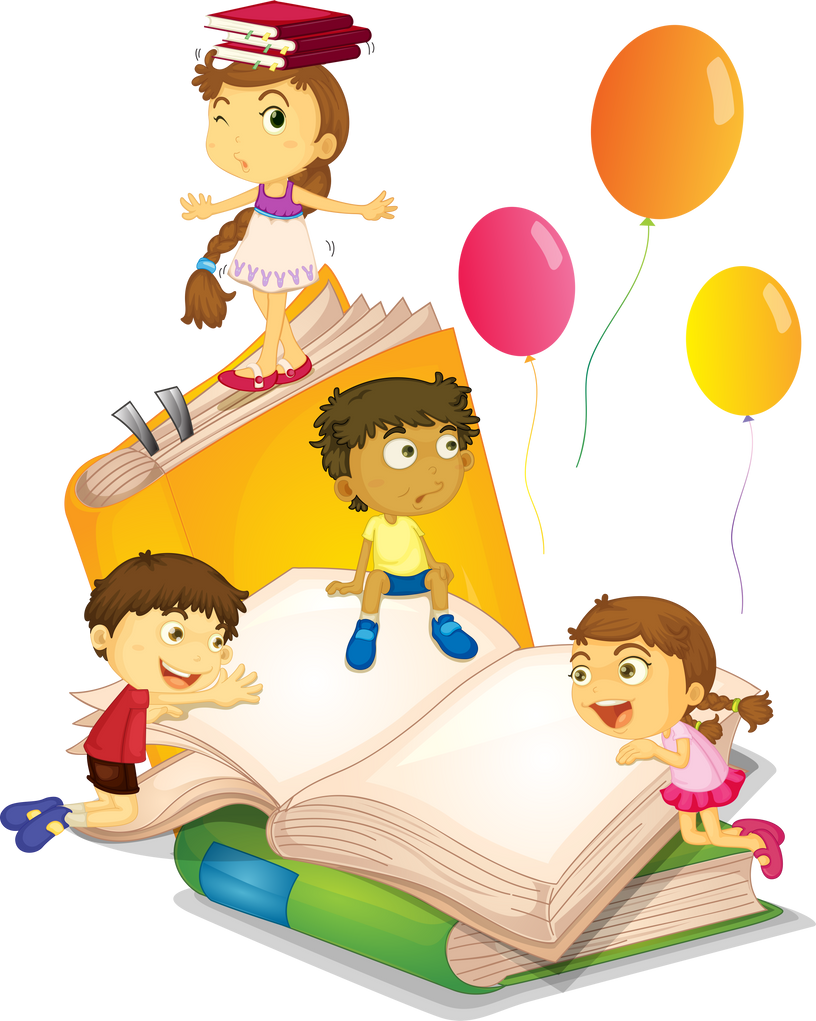 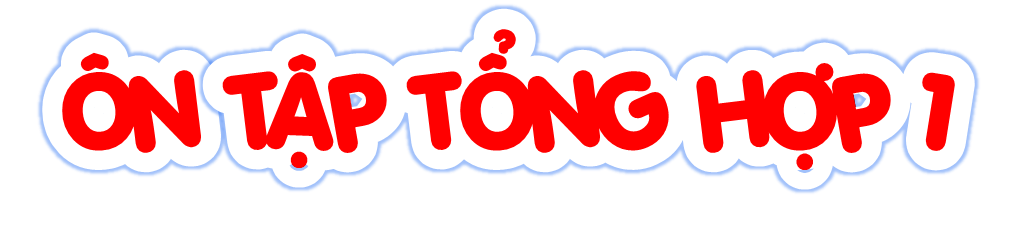 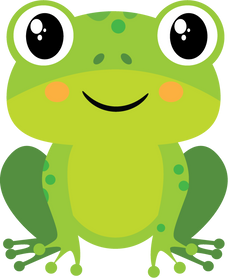 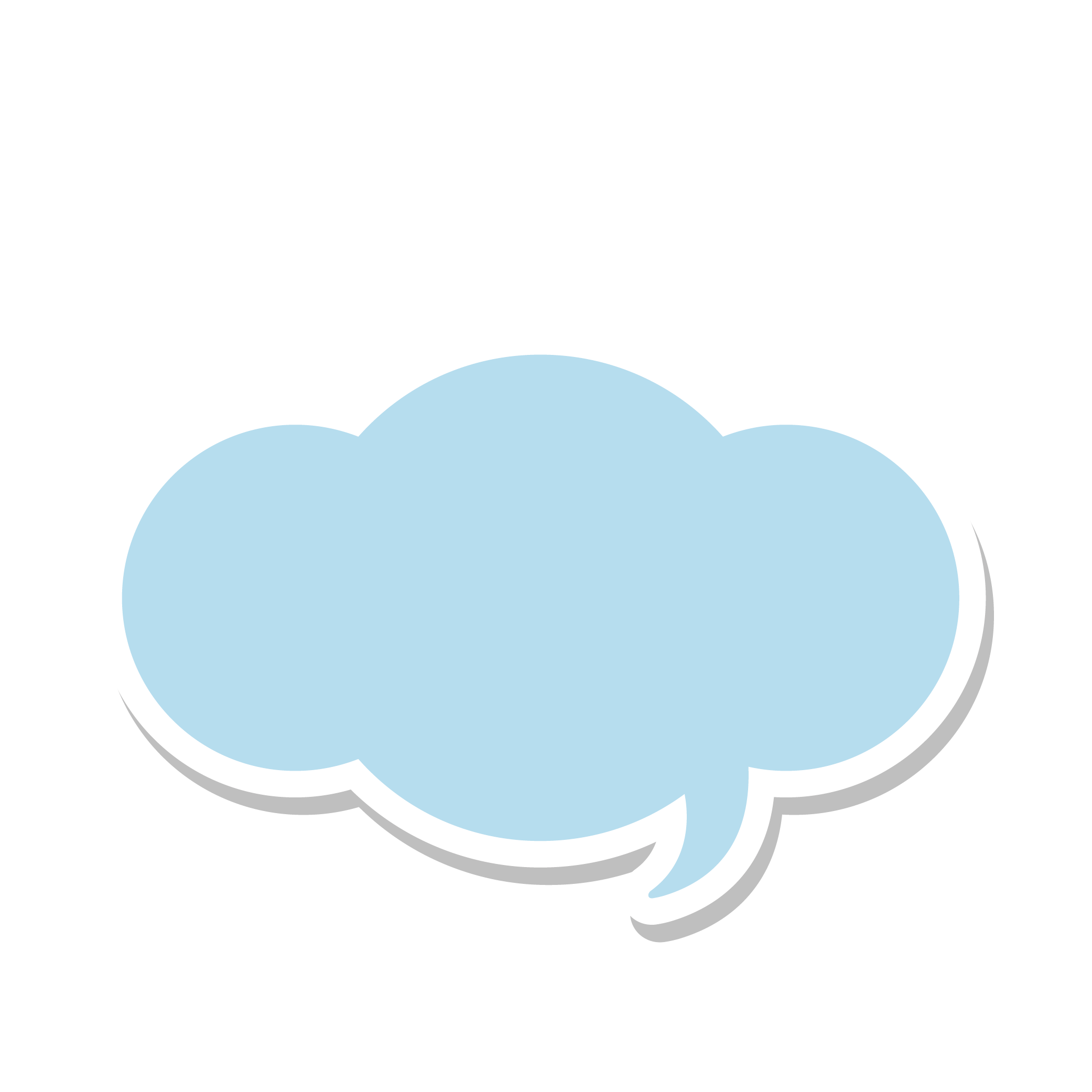 Các bạn nhỏ ơi hãy giúp ếch con tìm đường về nhà bằng cách vượt qua các chặng đường sau đây nhé!
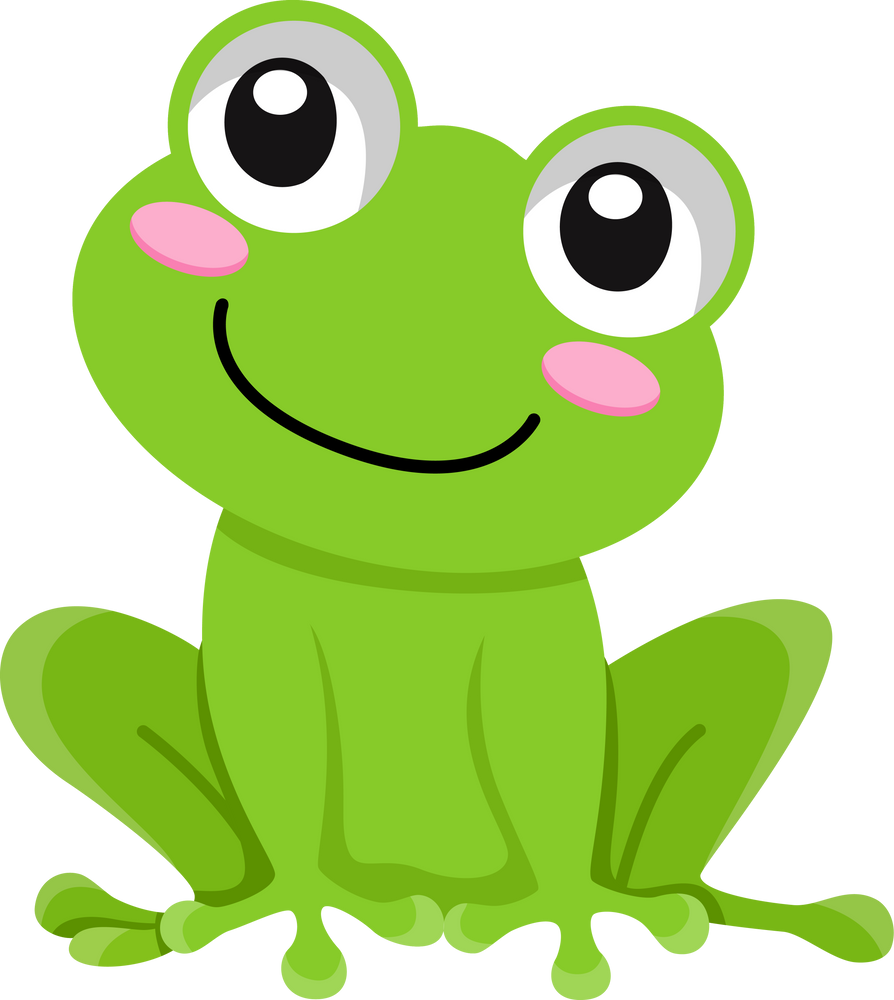 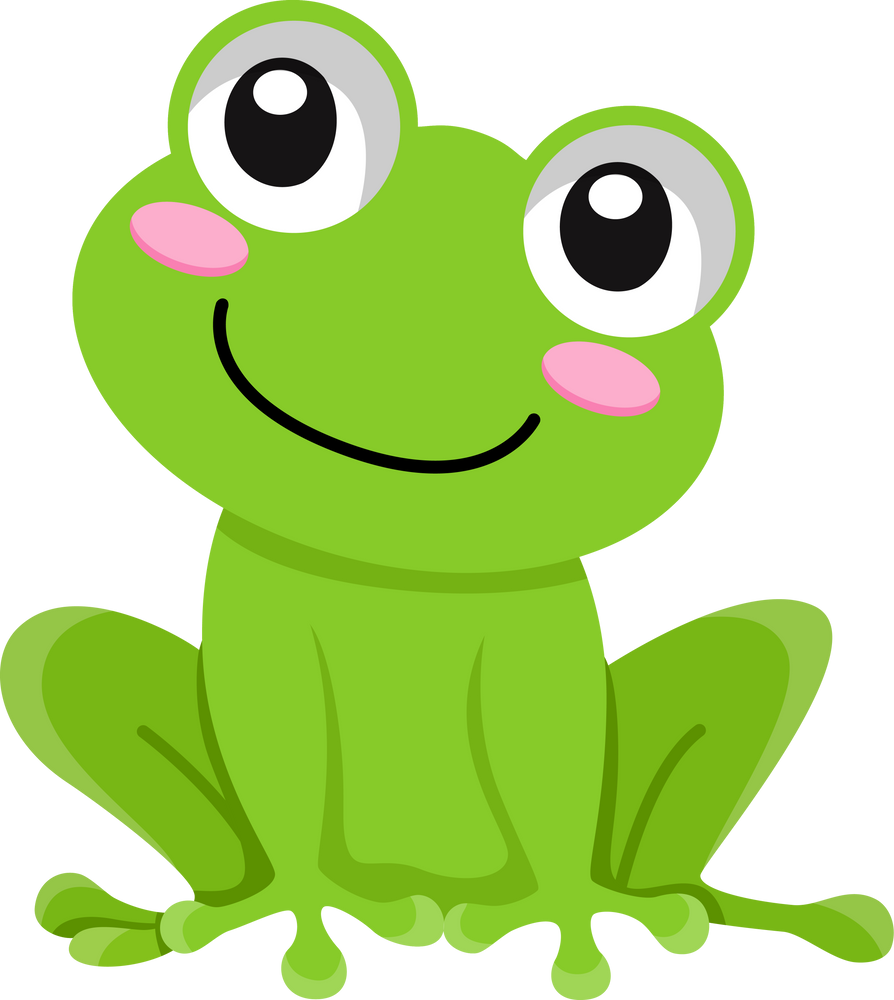 6
4
1
7
2
8
5
3
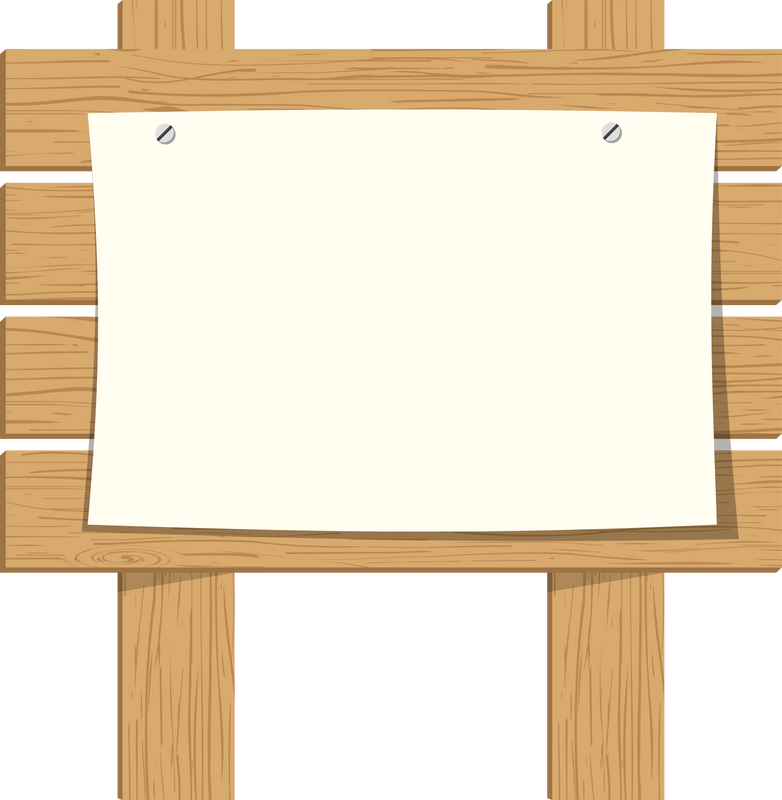 Chặng 1
Các nhóm chỉ ra các ý kiến này đúng hay sai?
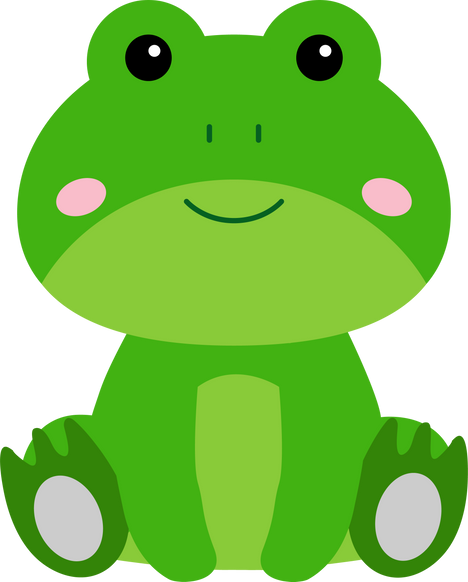 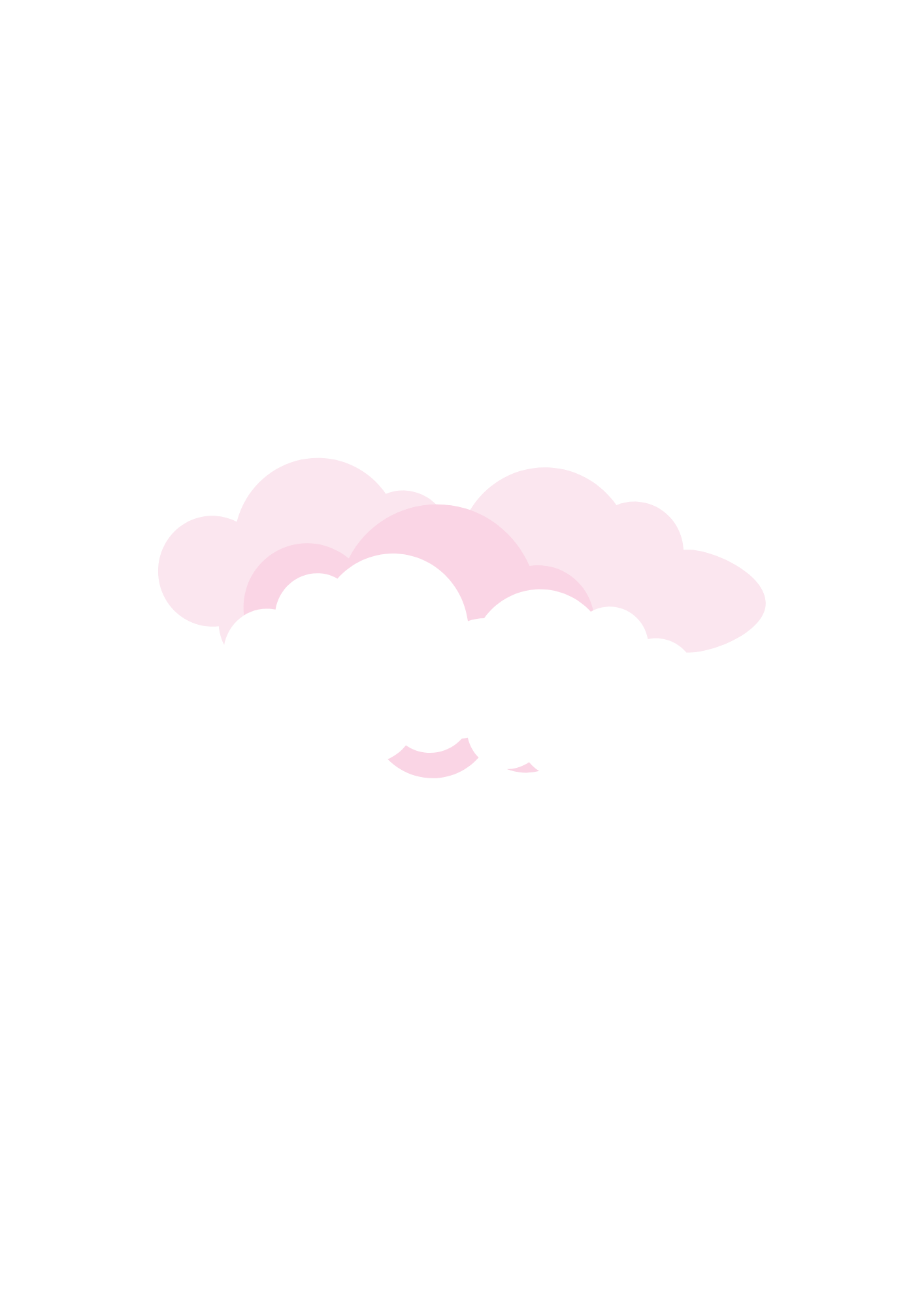 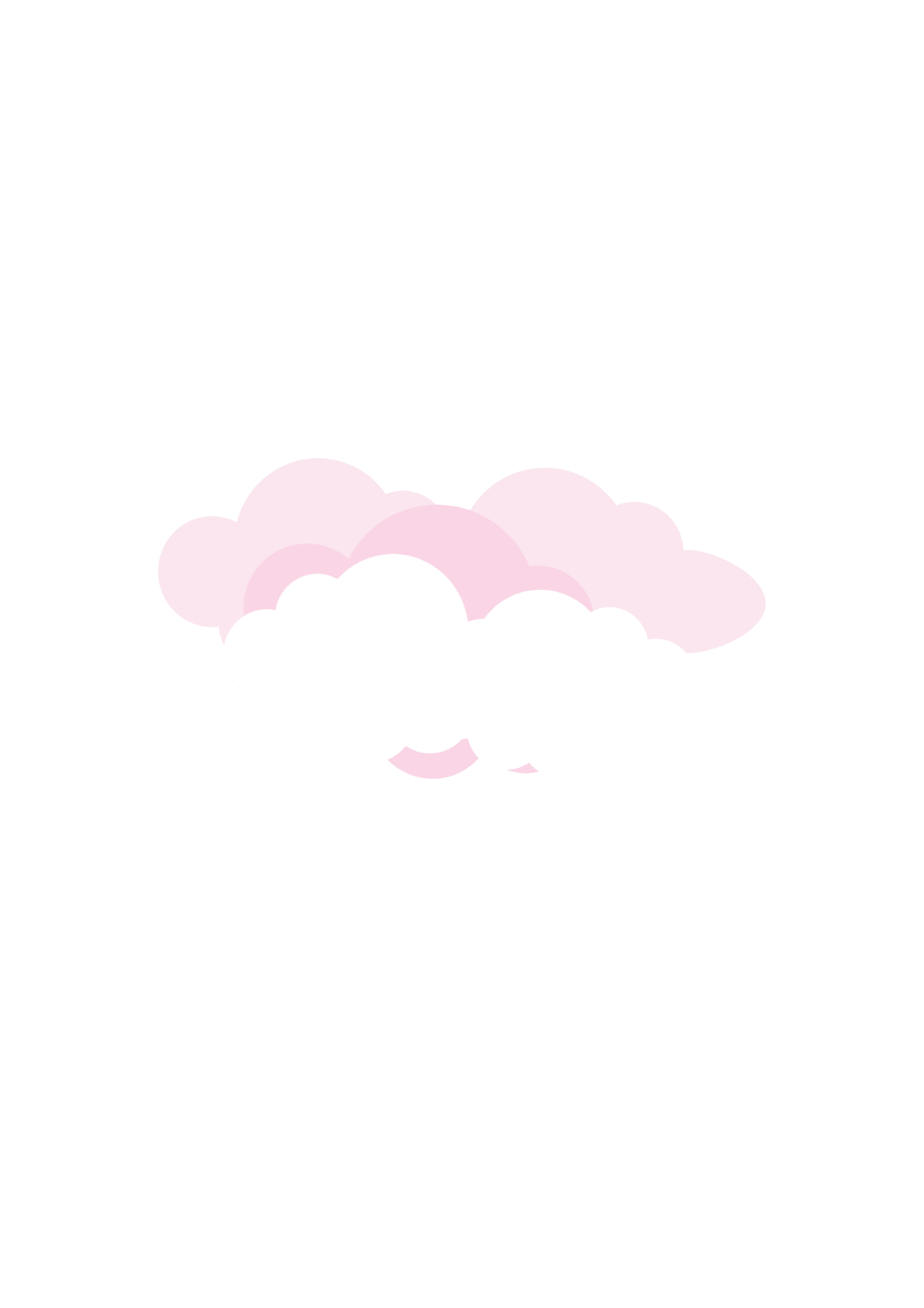 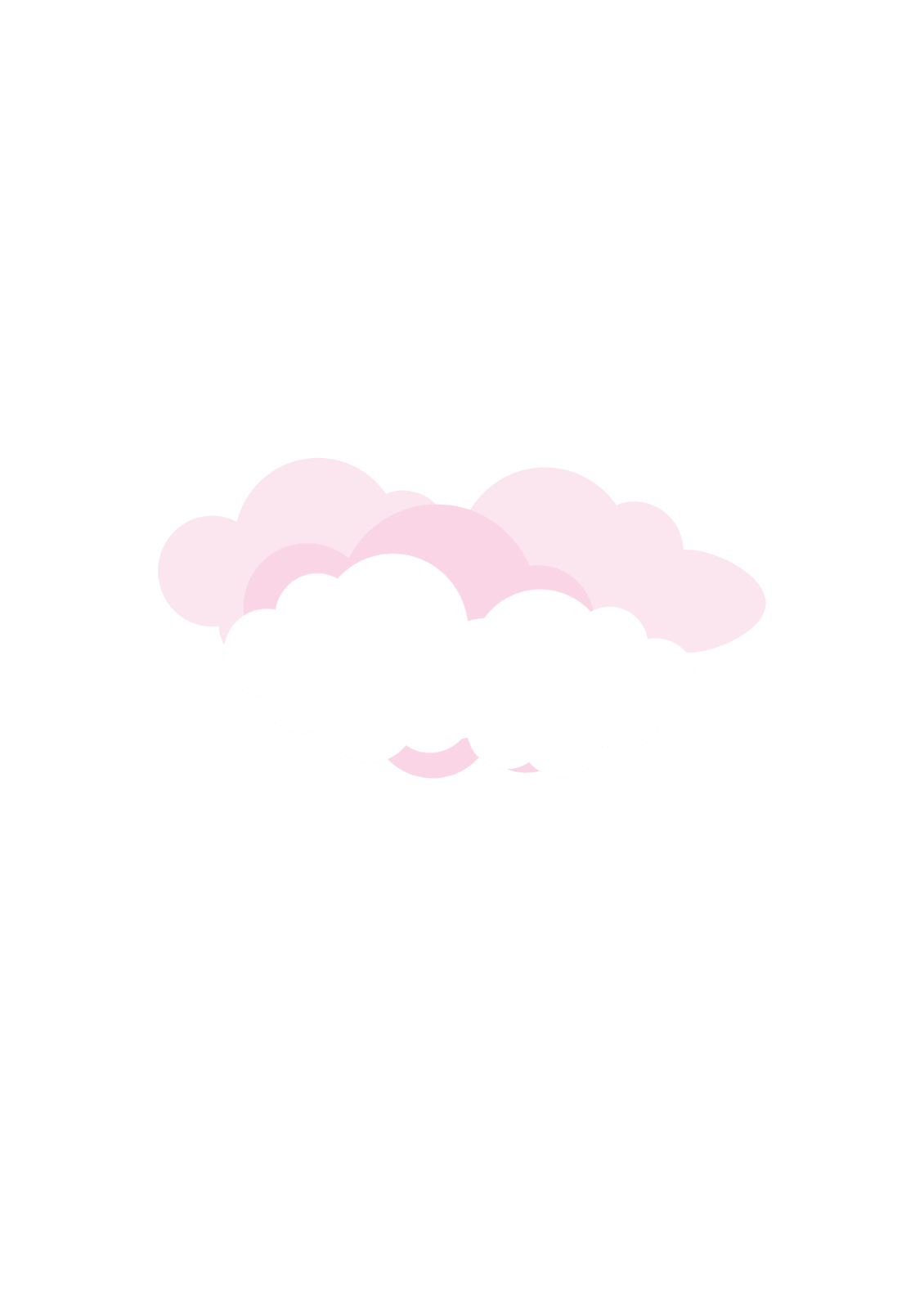 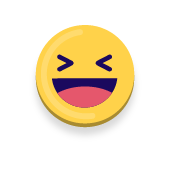 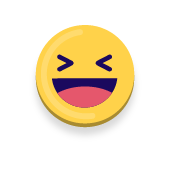 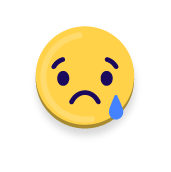 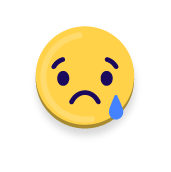 Lời góp ý của những người xung quanh sẽ giúp em biết được điểm mạnh, điểm yếu của bản thân
Em có nhiều điểm mạnh rồi, không cần cố gắng nữa.
Nếu em nói cho người khác biết điểm yếu của mình, họ sẽ cười chê.
Nhận rõ điểm mạnh,
điểm yếu sẽ giúp em hoàn thiện bản thân
6
4
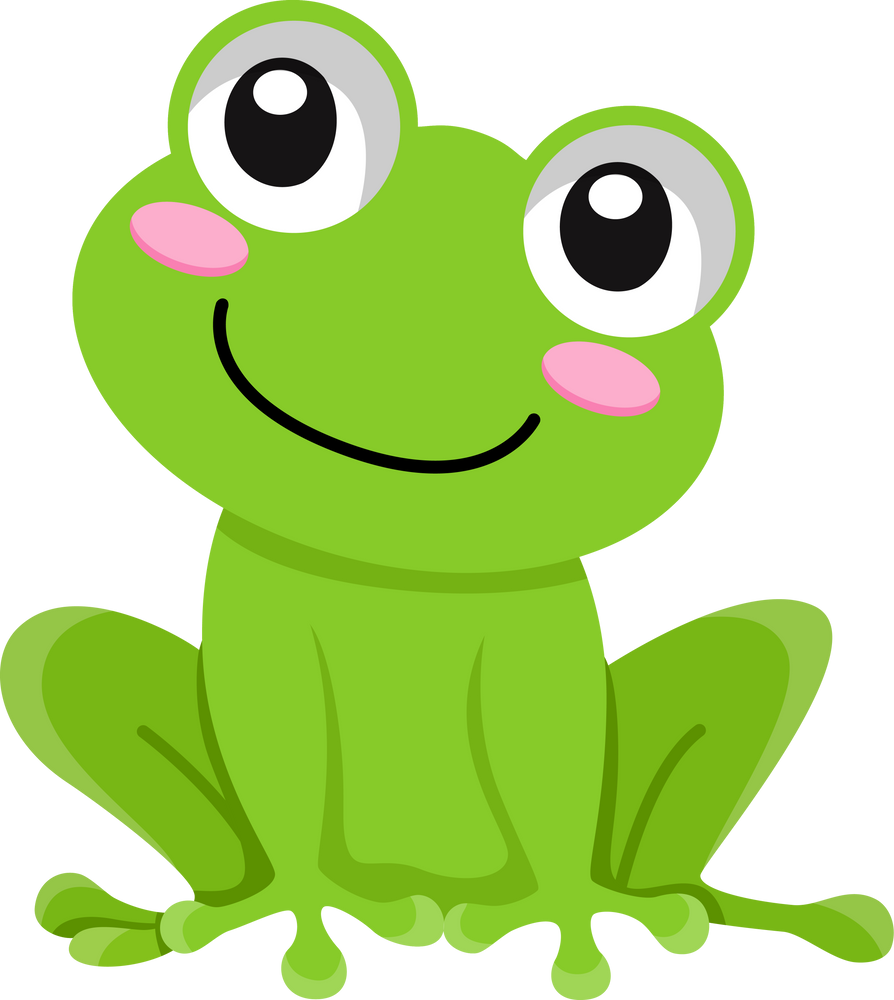 1
7
2
8
5
3
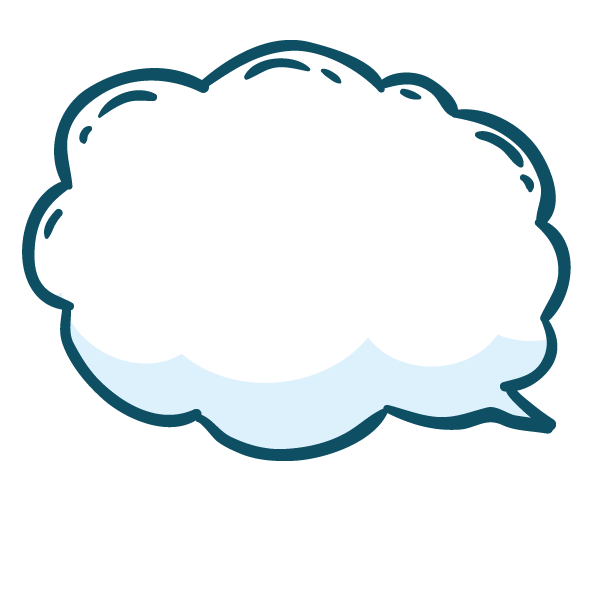 Em hãy cùng bạn thảo luận
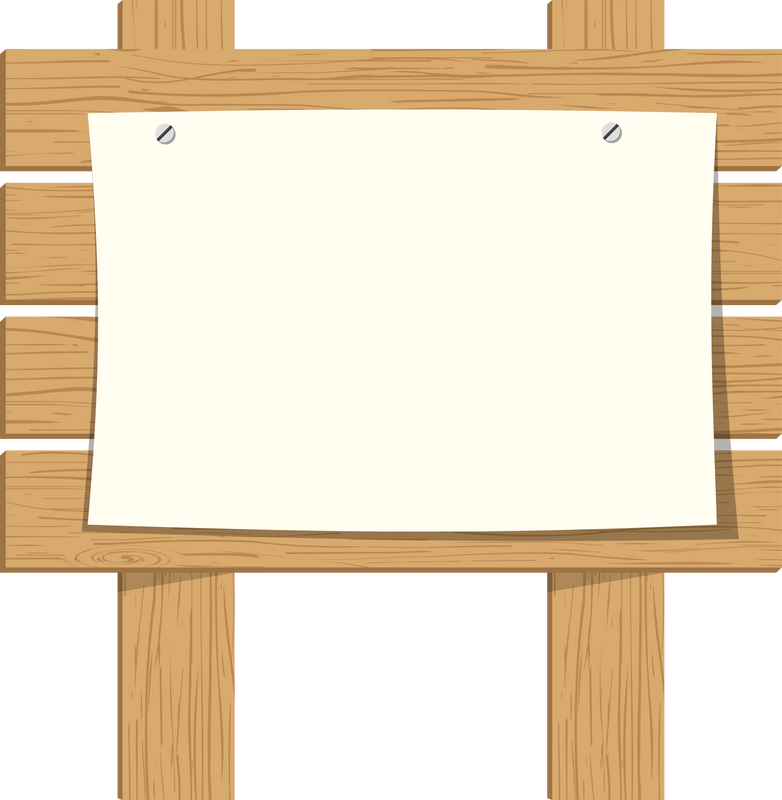 Chặng 2
Các bước Tự đánh giá điểm mạnh, điểm yếu của bản thân
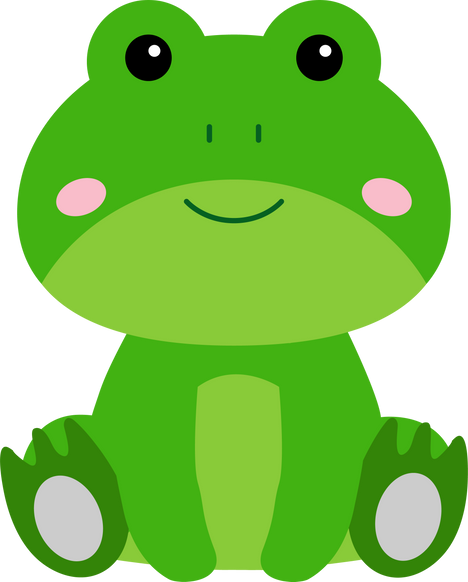 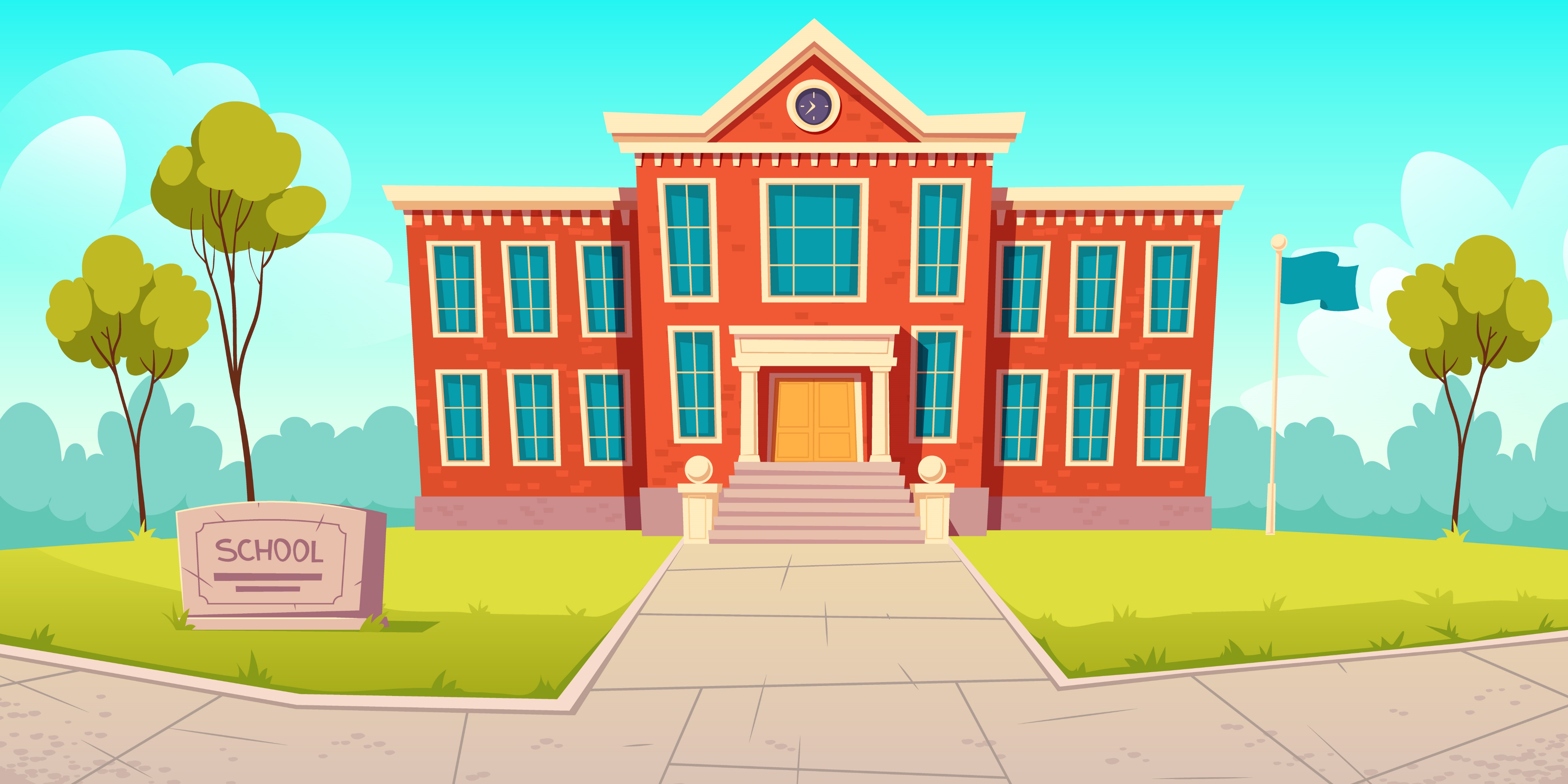 Bước 1
Em tự viết ra giấy 3 điểm yếu và 3 điểm mạnh của bản than.
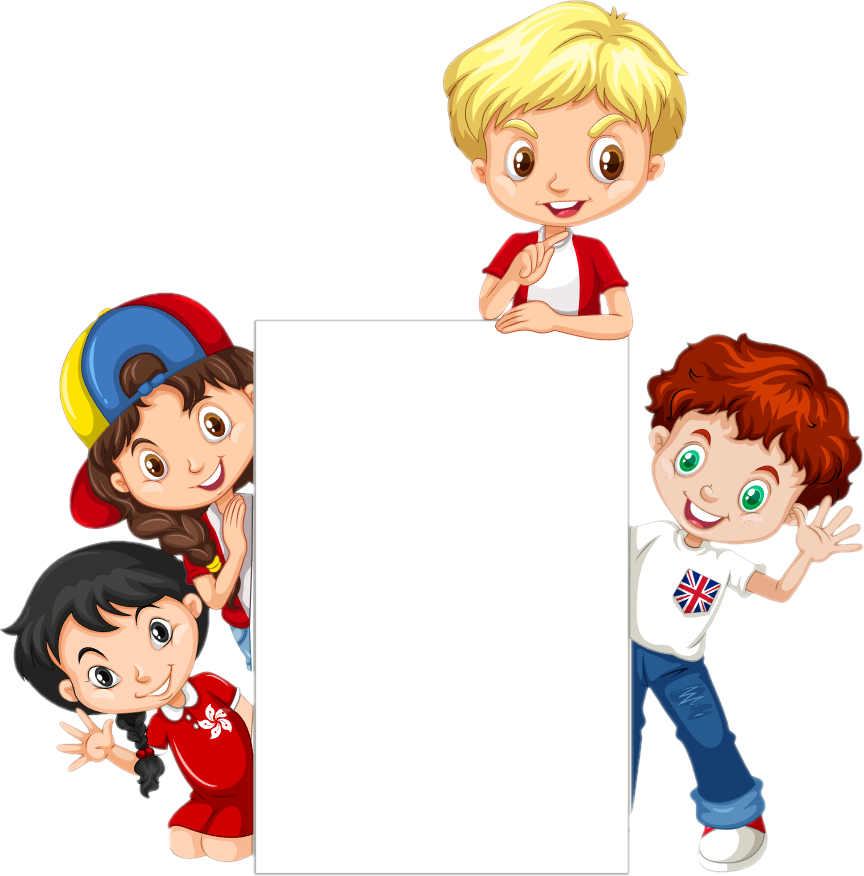 Bước 2
Xin ý kiến của bạn bè để ghi thêm vào các điểm mạnh và điểm yếu của em.
Các bước thực hiện
Bước 3
Xin ý kiến của thầy, cô giáo (hoặc người thân) để em bổ sung, điều chỉnh lại cho chính xác hơn.
6
4
1
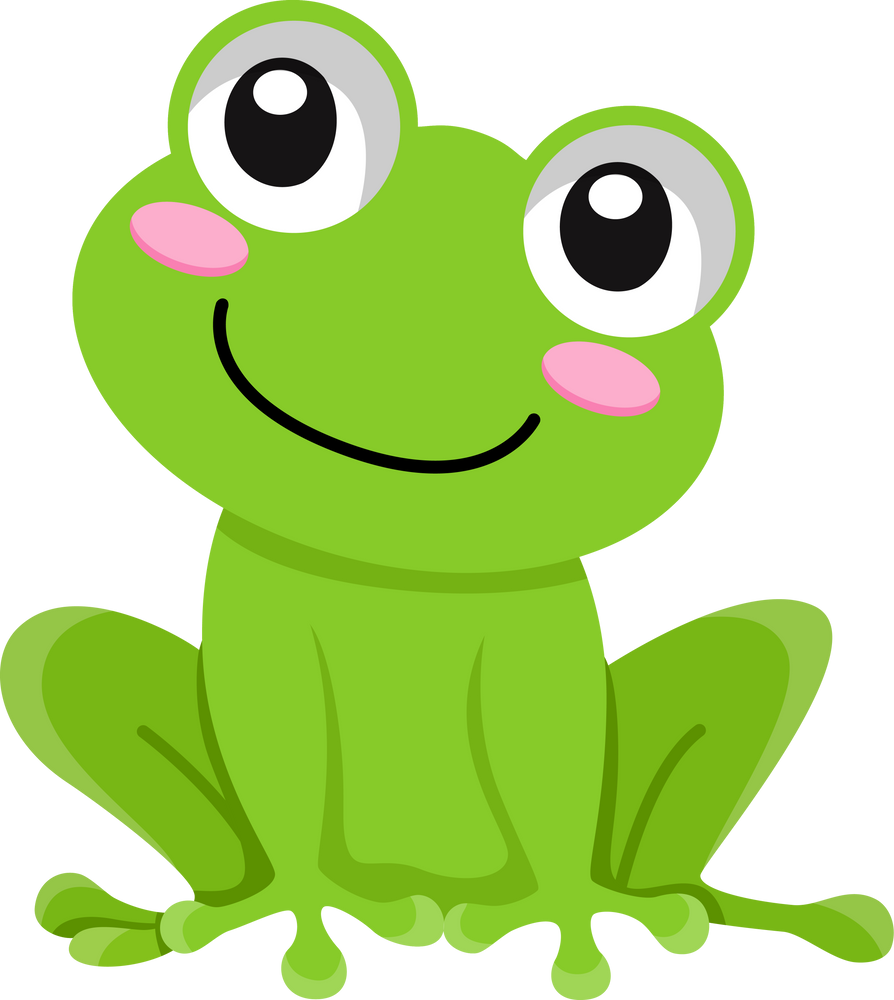 7
2
8
5
3
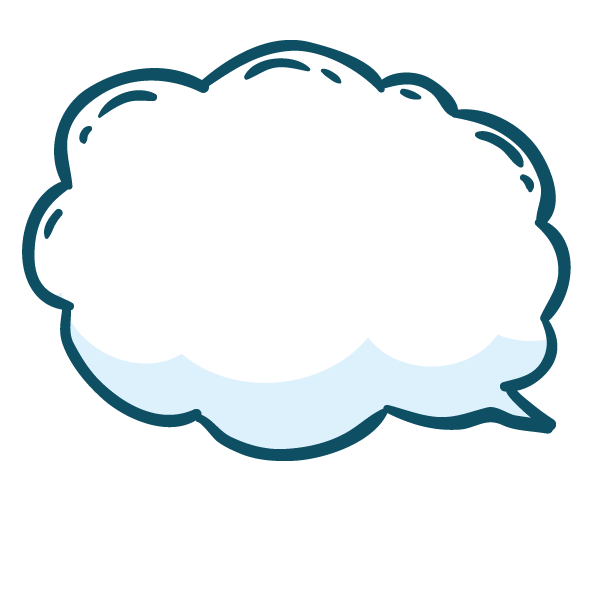 Em hãy cùng bạn thảo luận
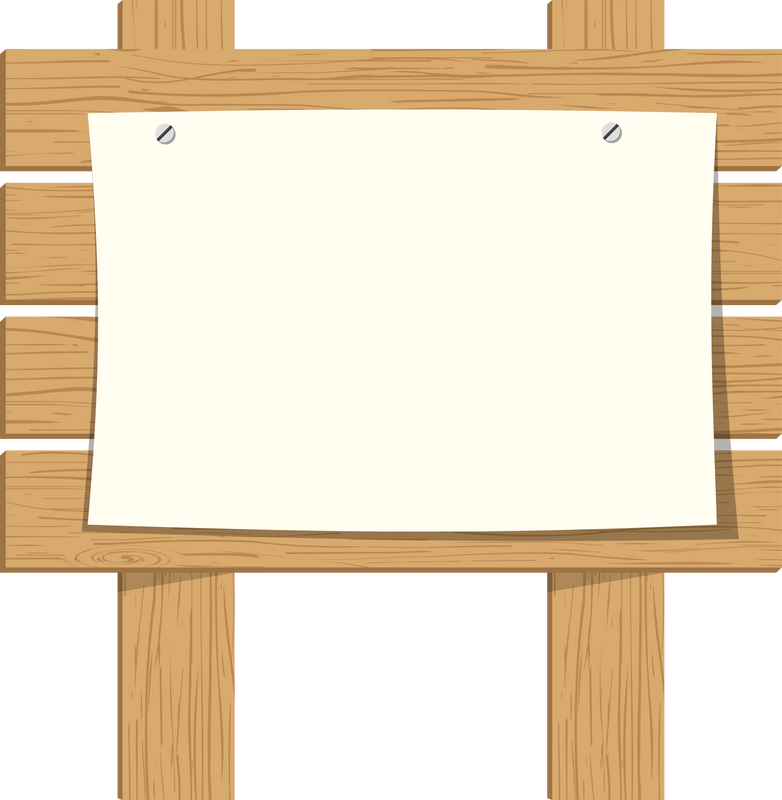 Chặng 3
Giải quyết tình huống
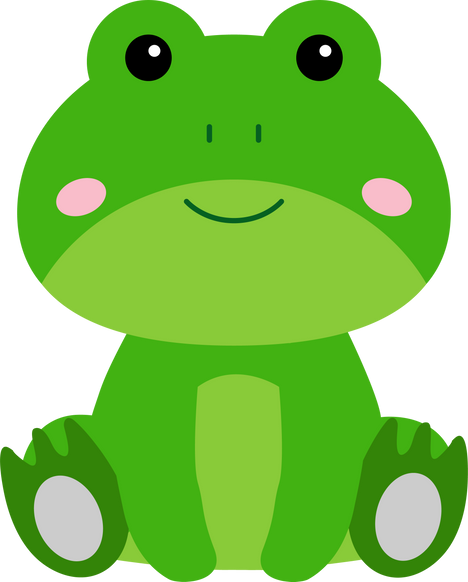 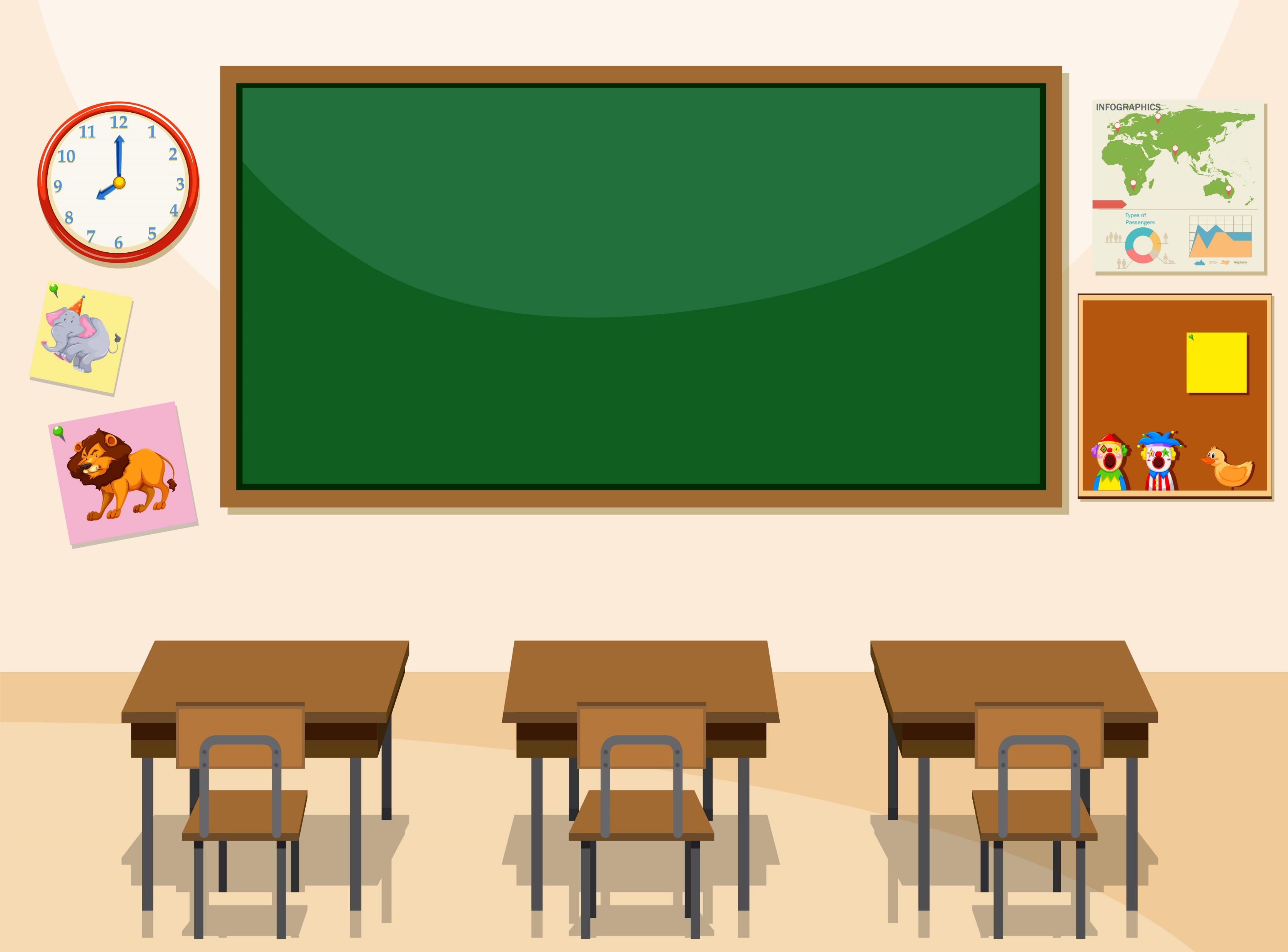 Thấy giọng nói của mình quá nhỏ, nghe lại không hay nên Mai rất ít nói, ngại phát biểu ý kiến.
Nếu em là bạn cùng bàn với Mai, em sẽ làm gì?
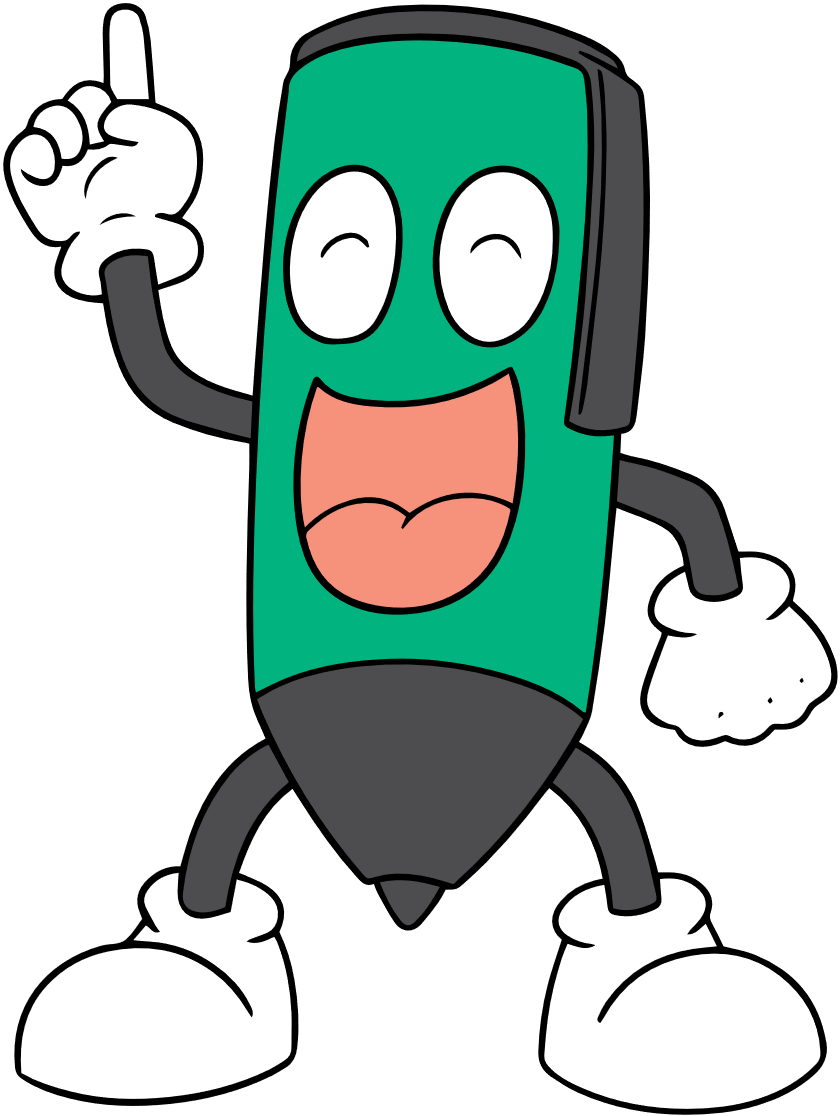 6
4
1
7
2
8
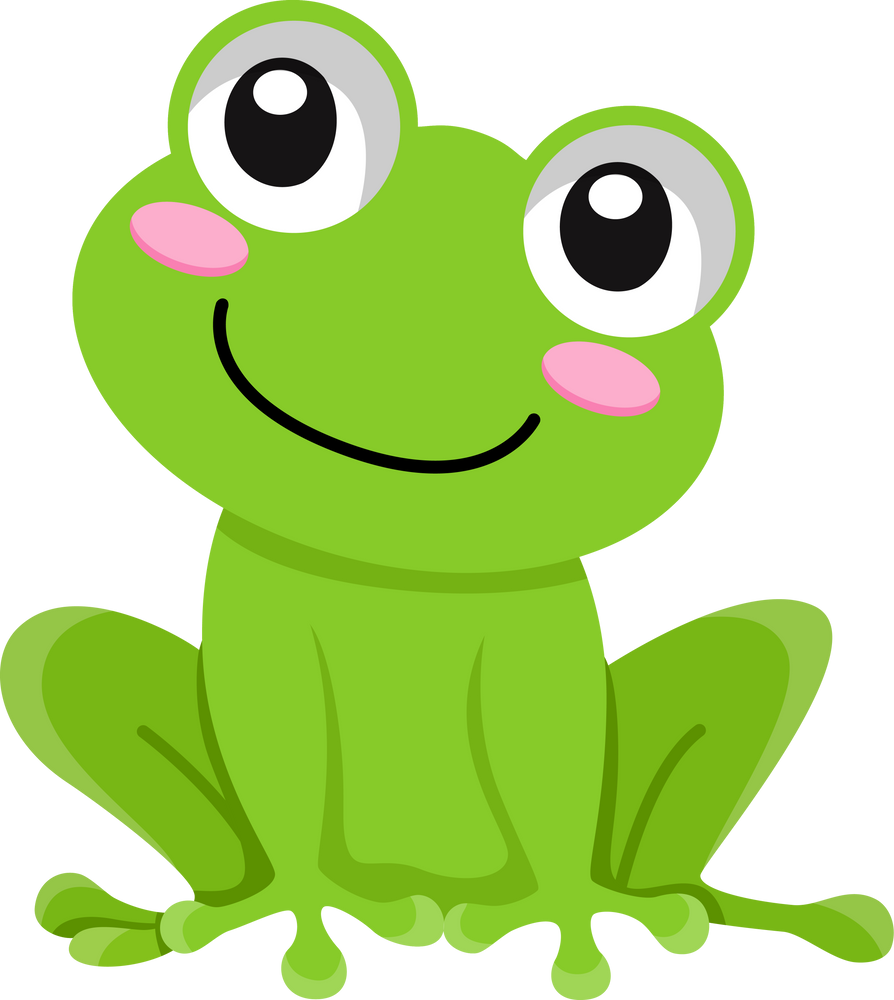 5
3
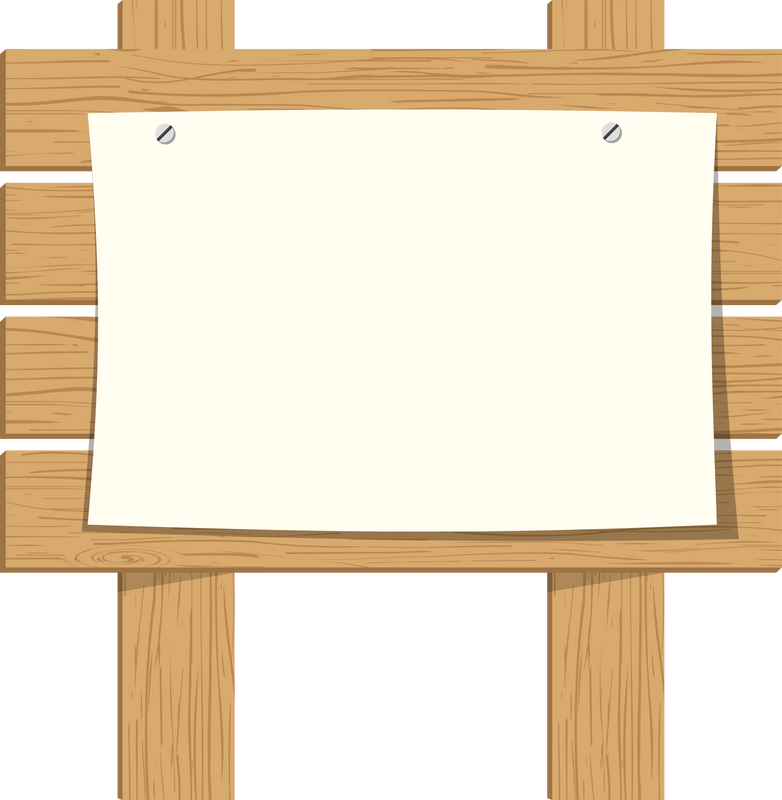 Chặng 4
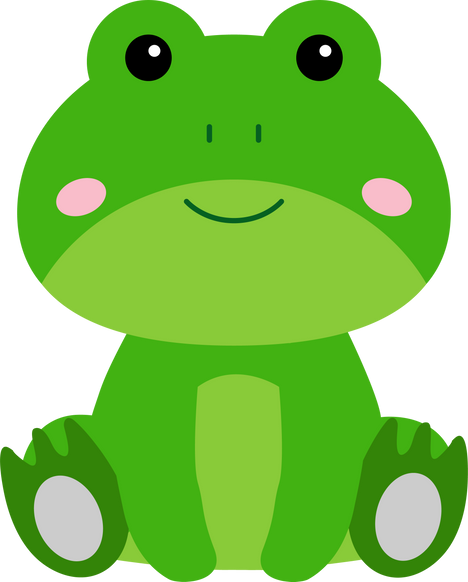 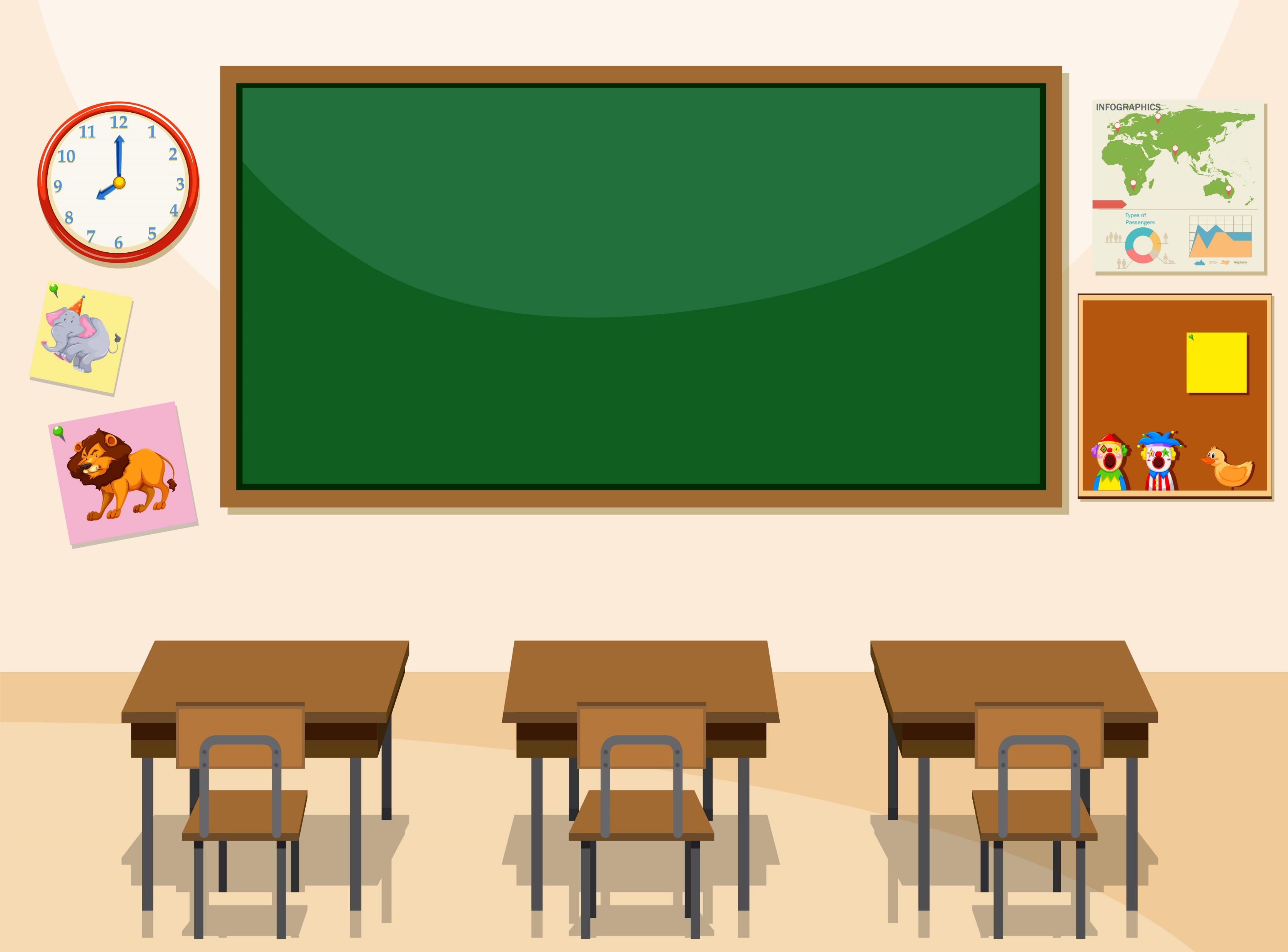 Kể các cách phát huy điểm mạnh, khắc phục điểm yếu của bản thân.
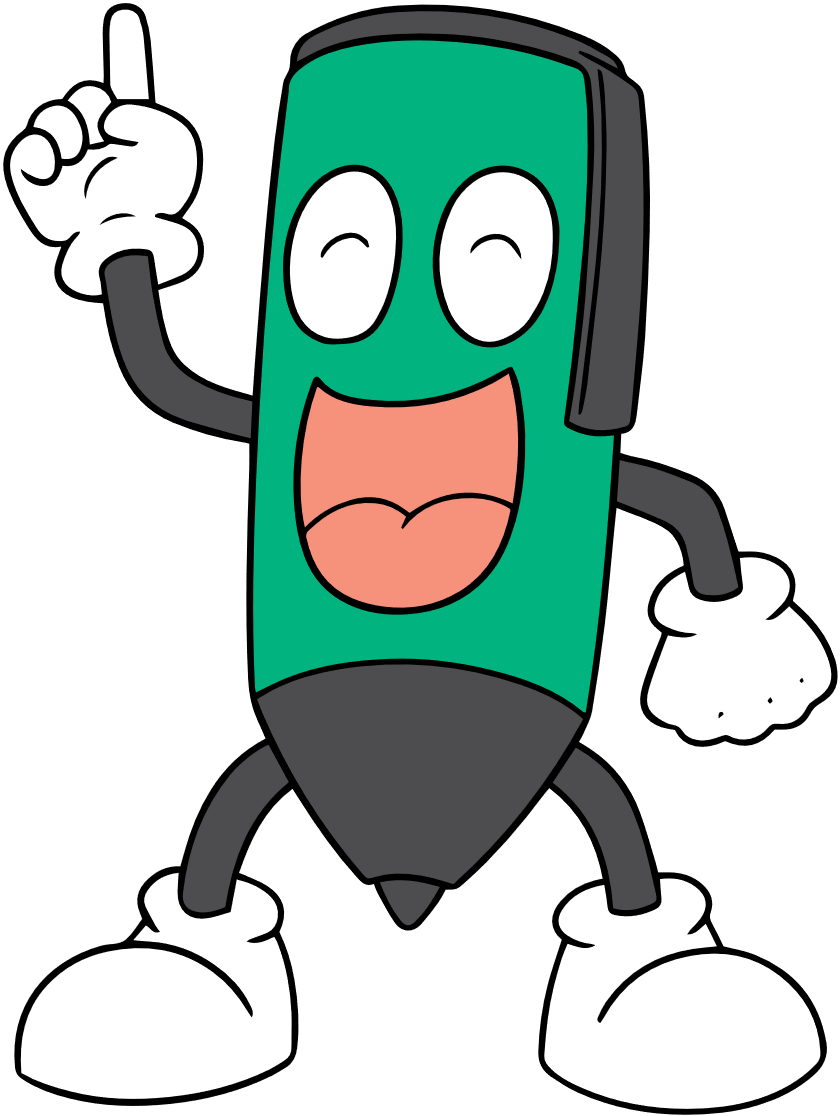 6
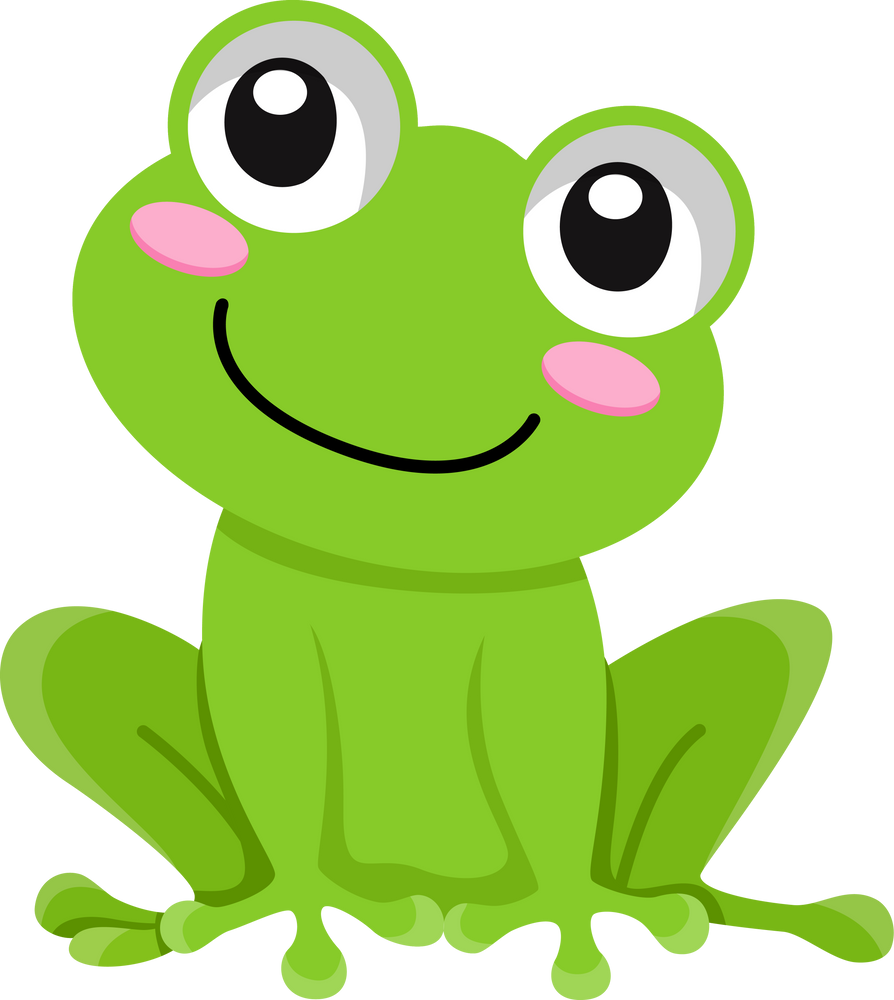 4
1
7
2
8
5
3
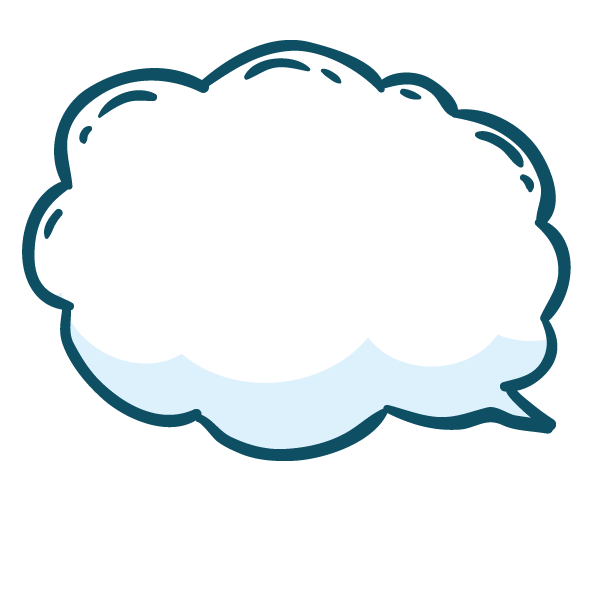 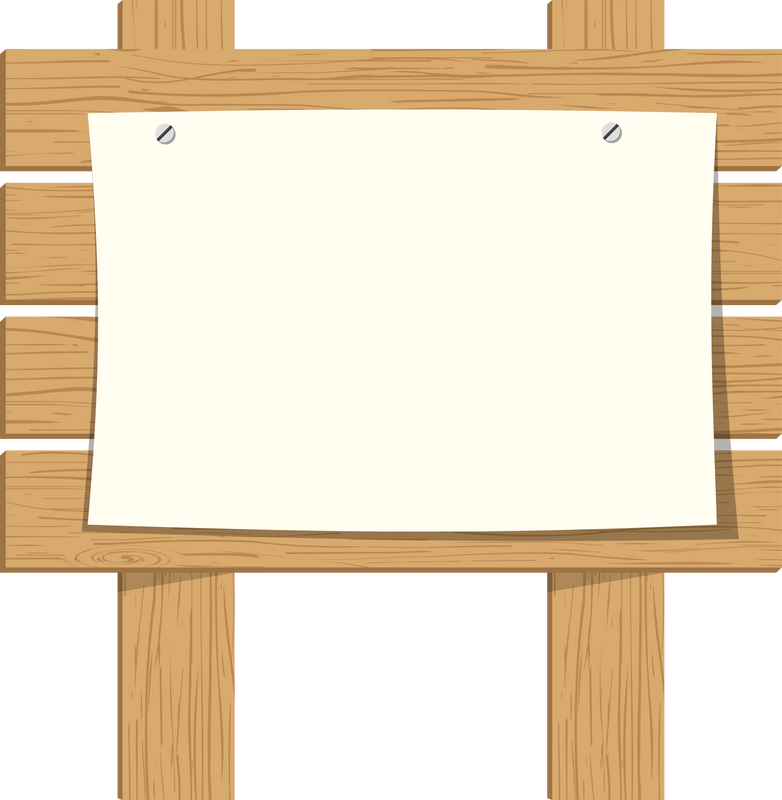 Xử lý tình huống
Chặng 5
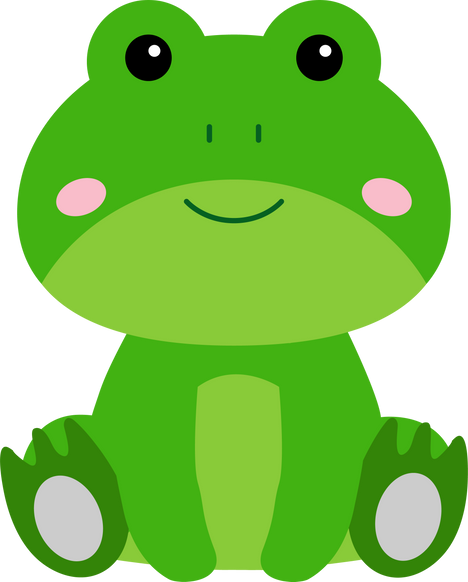 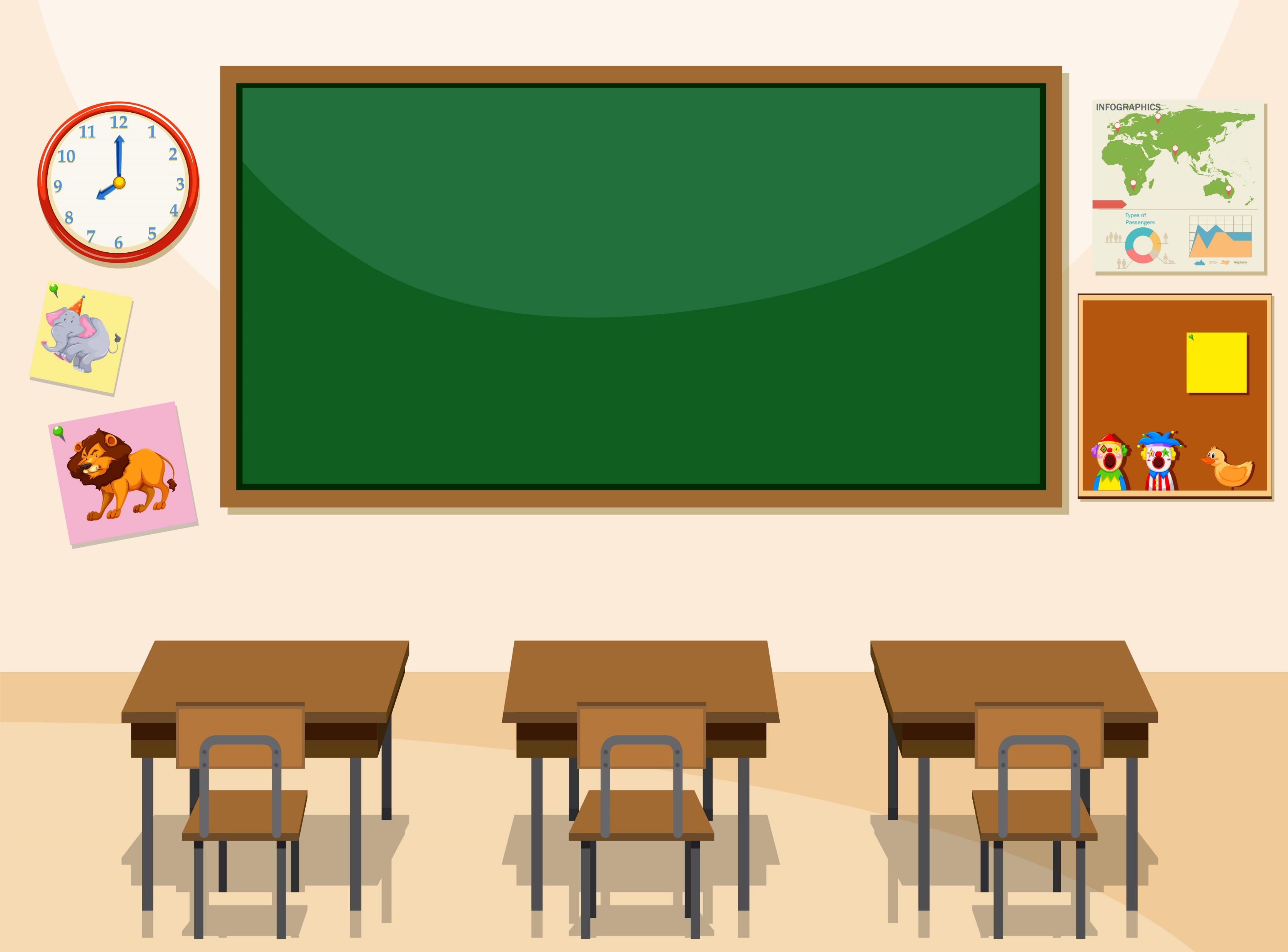 Bin và em trai đang ngồi cùng xem hoạt hình trên ti vi. Em trai Bin bật kênh khác nên Bin tức giận và to tiếng với em. Nghe tiếng em khóc, bố chạy vào. Bố nói rằng nóng nảy là tính xấu và yêu cầu Bin phải sửa đổi.
Nếu là Bin, em sẽ làm gì để khắc phục điểm yếu?
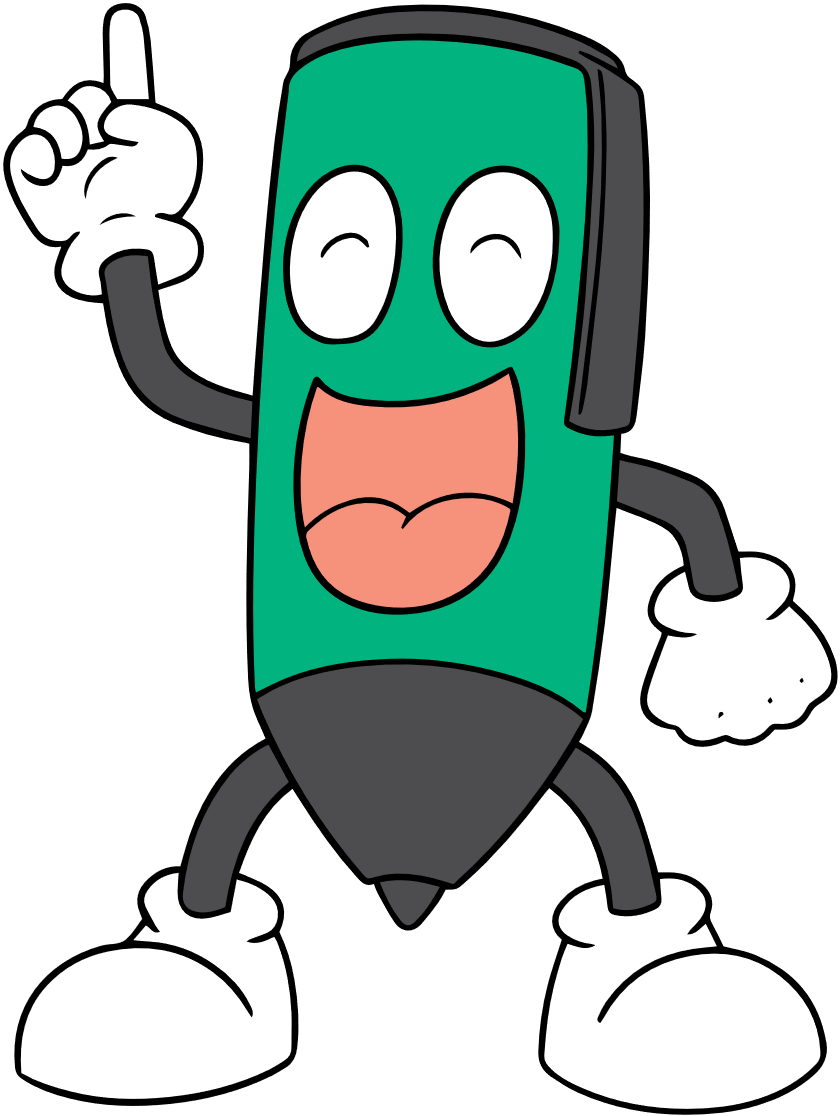 4
1
6
2
7
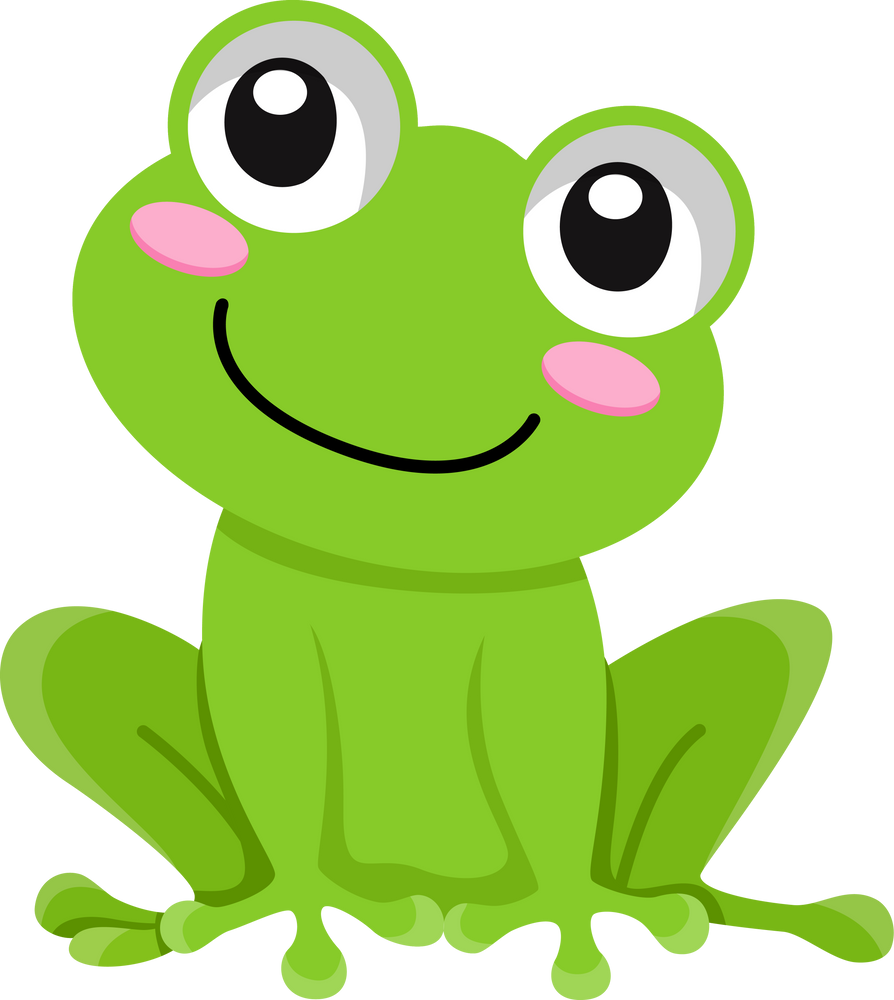 5
3
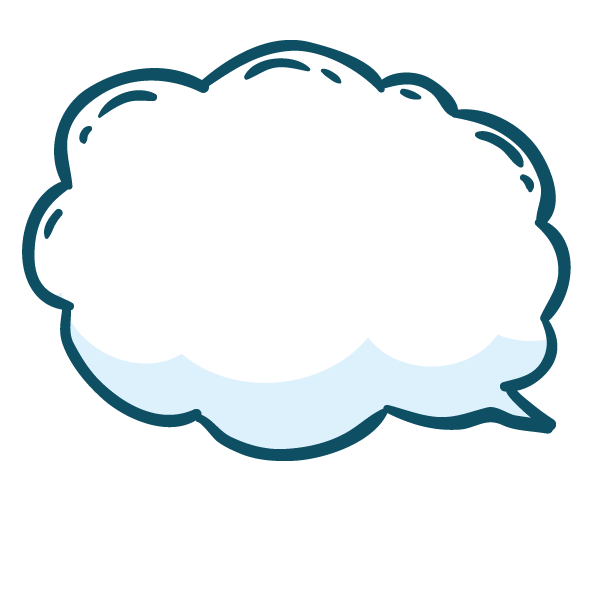 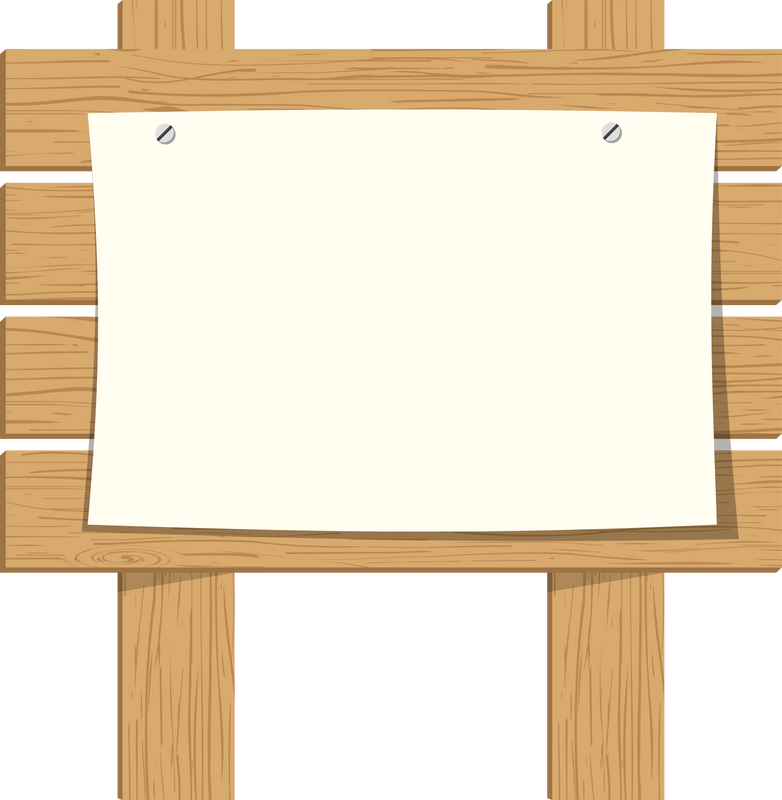 Hoàn thành các thử thách sau đây
Chặng 6
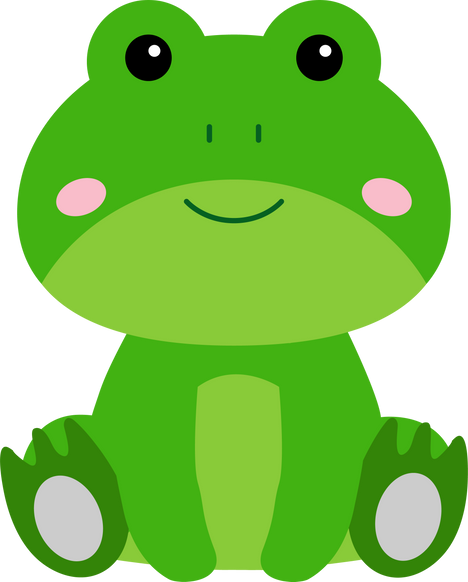 Đâu là cách kiềm chế tính nóng nảy
A. Ngủ
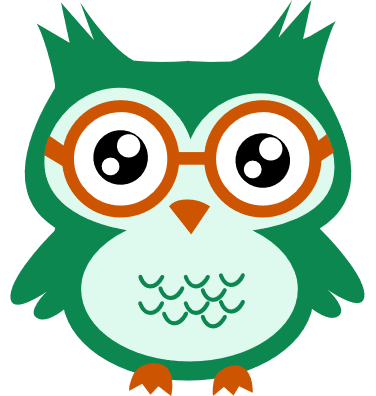 B. Chạy
C. Hít thở sâu, đếm chậm rãi từ 1 đến 10
4
1
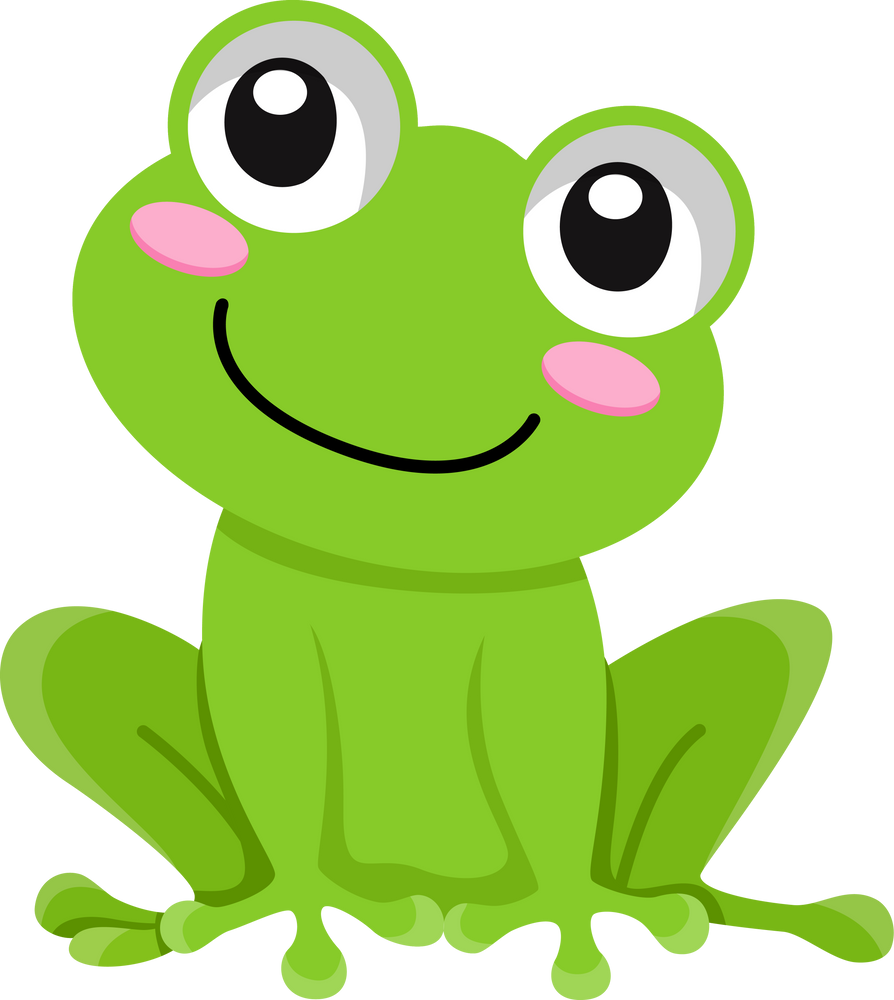 6
2
5
3
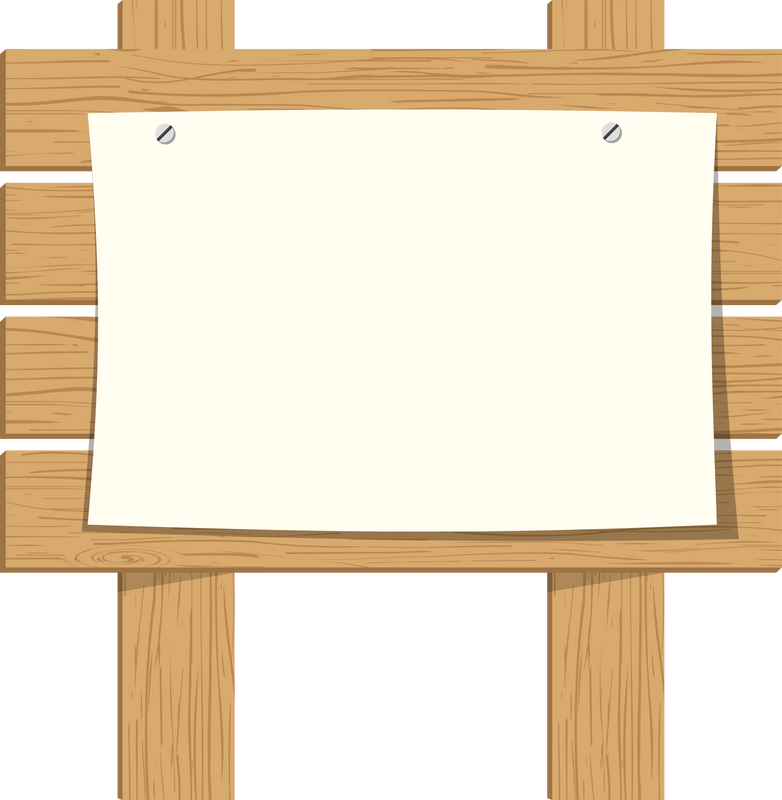 Cảm ơn các bạn đã giúp ếch tìm đường về nhà!
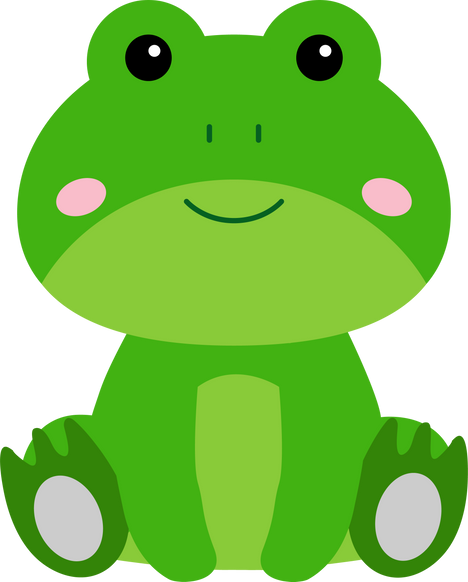 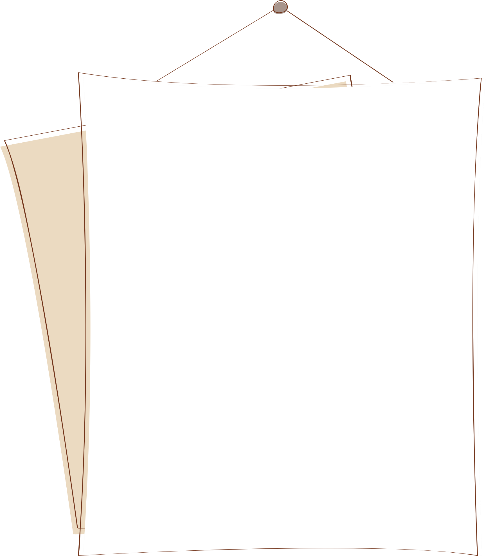 Xin chào và hẹn gặp lại!
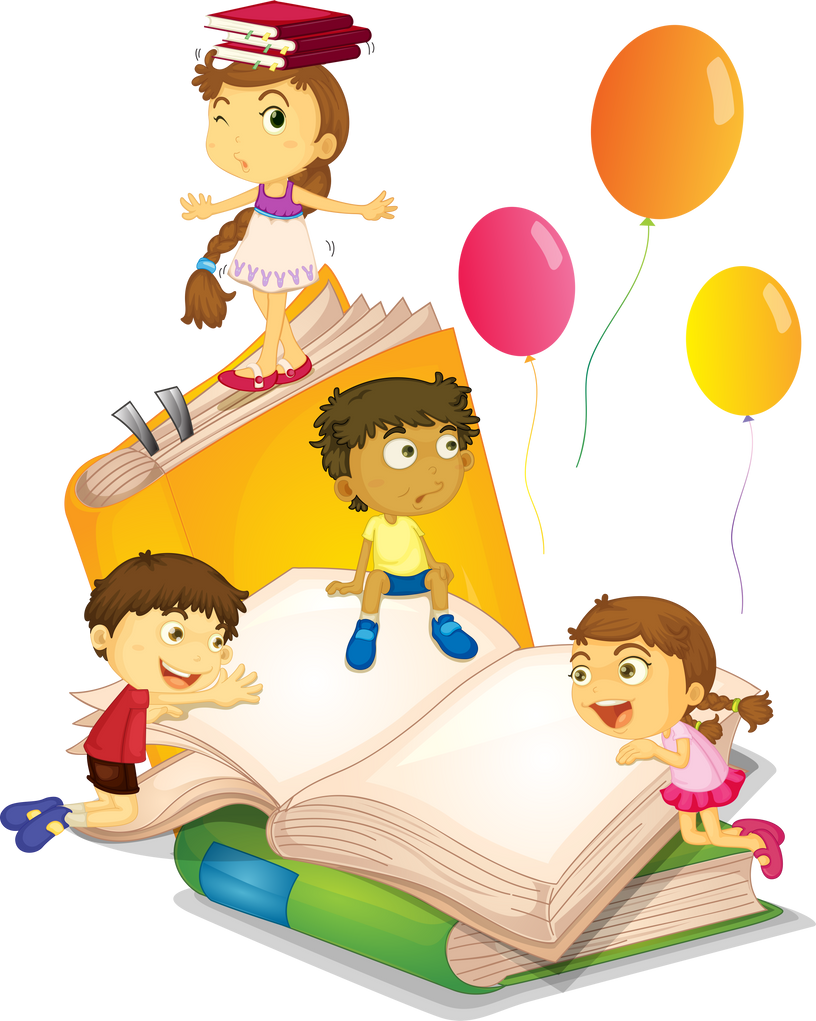 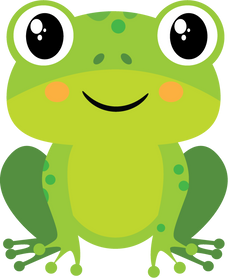